Identità, cura, riconoscimento, un percorso filosofico
Francesca  Brezzi
Una matassa da  sbrogliare
Si vogliono: 
intrecciare i tre termini del titolo per delineare una tela composita, pur partendo da una matassa .
Evidenziare le  precise assonanze, i  fili sottili che rinviano dall’uno all’altro, 
 aprire  altresì ad  ulteriori concetti  paradigmatici, a cui  vari pensatori e pensatrici , come vedremo, hanno dedicato profonde riflessioni, che  vengono in tal modo a rappresentare  la tela di fondo del presente itinerario
Precomprensioni
filosofia come un quaerere non un affirmare, ricerca quindi che non nasconde le aporie.
I maestri : Ricoeur, Levinas e il Pensiero femminile

 Crisi della filosofia, ma krinein-come è noto- palesa l’esaminare, l’indagare una situazione di  transito e di mutamenti in cui si svelano significati profondi di uomini e cose.
“Etica inquieta, etica problematica”.
“insecuritas”, che avvolge proprio l’ambito etico -ma non solo- dei nostri inquieti tempi;
una condizione di " guado", caratteristica della nostra fine  secolo: i valori tradizionali sono stati messi in crisi, i valori nuovi non si sono ancora affermati;
Nuove tematiche: il problema dei diritti umani, in cui si avverte la difficoltà di fondare la normatività di fronte alla frammentazione disparata e fragile di proposte, 
 questioni della bioetica, 
 più recente il post-umano, l’intillgenza artificiale
Un pensiero-ponte
ansia per  l’uomo,  pertanto è da ricercare “una bussola etica per l’intera umanità.
Contro forme di relativismo etico o di nichilismo, l’impegno quindi della ricerca filosofica morale (e forse della filosofia tutta) deve essere volto sempre alla possibilità di fondare “la normatività del logos”, facendosi carico della trasformazione del logos stesso e riallacciando il filo usurato del rapporto individuo- comunità. 
Questo il compito del pensiero a venire , un pensiero che superi i confini, le barriere, i  muri, un  pensiero-ponte, che pur mantenendo le differenze ‘riconosca’ nell’altro una verità che sfugge ad ogni appropriazione
 o “pensiero di cresta”, secondo  Amin Malouf  (L’identità), pensiero capace di non cadere nell’incavo dell’onda, da una parte o dall’altra, ma  di mantenersi in bilico sulla cima dell’onda difendendo una visuale più ampia, di qua e di là.
Identità e pensiero della differenza
Per la filosofia l'identità costituisce un luogo privilegiato di aporie, ma questo non vuol dire che la questione sia vuota, bensì che possa restare senza risposta.
Complessità:
 Per un verso, una sorta di caduta  del concetto di identità nella speculazione degli ultimi decenni, sia sul versante analitico che su quello continentale,
  si è  giunti  alla ‘decostruzione’ dell’identità,   fino al punto da revocare in dubbio  la possibilità di riferirsi ad una identità personale (Derek Parfit o  Judith Butler, per esempio). 
Per un altro verso, i conflitti etnici, politici, religiosi,  cifra  drammatica ed inquietante  della nostra epoca, sembrano tutti rivendicare un’identità, anche mediante la violenza.
Avventura del cogito
Nietzsche, Marx e  Freud, maestri del sospetto :  
tali pensatori, portato il dubbio nella fortezza cartesiana stessa, nell'Io,  non accettato più come verità prima, centro fondante della razionalità,   
hanno mostrato come esso sia falsa coscienza. 
Il cammino della dissoluzione del soggetto sembra  giungere ad un punto di non ritorno con lo strutturalismo e con Foucault  in particolare.
Ricercare il soggetto dimenticato
Ricercare  l'identità perduta, 
meditare nel vuoto lasciato dalla scomparsa dell'uomo
Dall’Io sono al chi sono IO?
Dal soggetto monade all’ io nomade
pensiero altro,  un pensare altrimenti, pensiero della differenza (Heidegger, Levinas, Ricoeur,  Deleuze, Derrida, Irigaray).
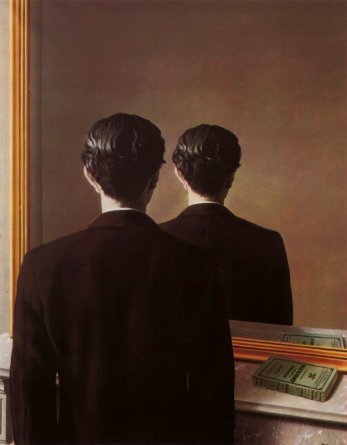 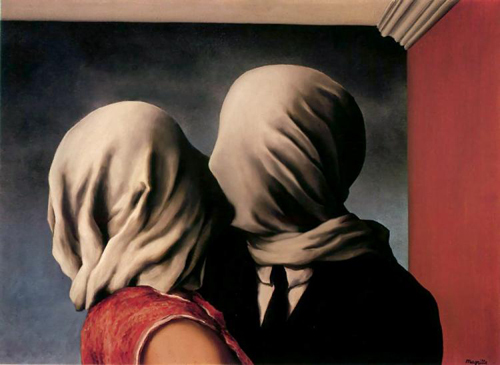 L’identità in questione
Paul Ricoeur è il filosofo che ha tematizzato l’avventura del Cogito, delineando con acutezza la crisi del io penso cartesiano, fin dalle prime opere negli anni ’50,  ma che ha altresì preso le distanze dalle critiche destrutturanti di quello, l’io spezzato di Nietzsche; 
è il pensatore che ha scritto pagine notevoli sull’identità narrativa, inserendosi con autorevolezza nella linea dei filosofi (post-heideggeriani) che con originalità hanno continuato a pensare l’identità e la differenza, sì da scrivere nel 1990  un testo come 
Soi meme comme un autre (1990) tr. it. 1993
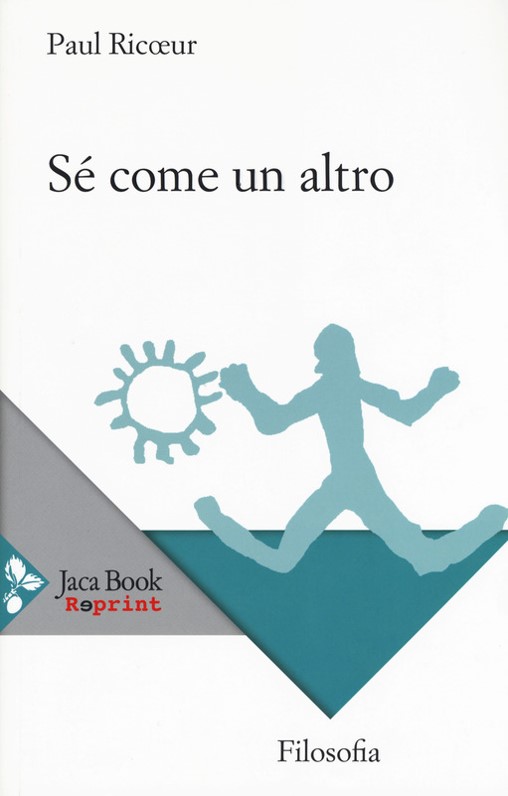 Soi meme comme un autre
opera grandiosa: rappresenta il termine di quella antropologia morale, intorno alla quale Ricoeur si interrogava fin negli anni ‘50, 
antropologia che  ora appare quasi  come una tela complessa, tessuta di tanti fili, che uniti concorrono a tratteggiare la figura di un :
soggetto finito, un’esistenza limitata, dotata di una libertà solamente umana,  
Ego inteso come slancio e progettazione, la cui  libertà è possibilità e partecipazione, definito altresì quale cogito integrale (di cui Ricoeur parlava già ne Il Volontario e Involontario).
Soi meme comme un autre
La cornice generale di un progetto imponente, anche nella sua analiticità, è  la domanda  kantiana: chi è l'uomo?
. Il Nostro ritiene che si possa  ri-pensare  filosoficamente l'essere  umano anche attardandosi in lunghe  deviazioni,   
il viaggio filosofico della contemporaneità  è  una  ermeneutica  intrinsecamente  legata  ai  detours: attraverso  tappe  successive dall’astratto al concreto :
 si disegna dapprima  un soggetto(je) come agente  di  discorso e  di  azione, 
che    attraverso  la   mediazione  narrativa può essere individuato come narratore e protagonista  del proprio racconto di vita, 
 per concludere  nell’ individuo  responsabile, centro  dell'etica che “merita di essere chiamato sé”. 
Pertanto in Sé come un altro l'interrogativo: chi sono io?, che già ne Il conflitto delle interpretazioni affiancava il sereno Io sono, manifesta una polisemia non più occultabile: chi parla?, chi agisce? chi si racconta?, chi è responsabile?
Soi meme comme un autre
Tre le principali intenzioni filosofiche che hanno sorretto l’ elaborazione ricoeuriana,  illustrate con puntuale analiticità: 
1) si afferma il primato della mediazione  riflessiva, sé, sulla  posizione  immediata del soggetto, quale si rivela nel Ego Cogito.
2)  si vuole evidenziare la duplicità di significazione dell'identità,  idem e ipse,  
  3) infine  all'interno dell'identità ipse delineare la dialettica del sé e dell'altro da sé.
Pensare l’iniziativa
Interessante per il nostro scopo, ma anche focus del testo : 
la dialettica di idem e ipse, che mostra anche   la storicità dell’essere umano; 
dialettica o articolazione  complessa: 
l'idem esprime la medesimezza o continuità,
 l'ipse la singolarità  e imprevedibilità; non  solo, ma  per  l'intreccio tra fenomenologia e ontologia, cui Ricoeur  di continuo si richiama, si evince  altresì che questa non è una differenza puramente terminologica, ma di modi di  essere, e Ricoeur ne offre una esemplificazione chiarificante: 
“la medesimezza è la permanenza delle impronte digitali di un uomo, o della sua formula genetica..., a livello psicologico il carattere... . Mentre il paradigma dell’identita ipse è la promessa. Manterrò anche se sono cambiato; è un ‘identità voluta e mantenuta che si promulga ad onta del cambiamento”.
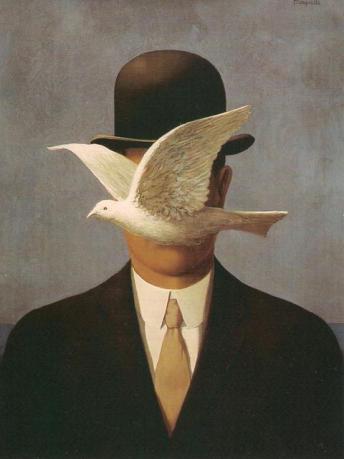 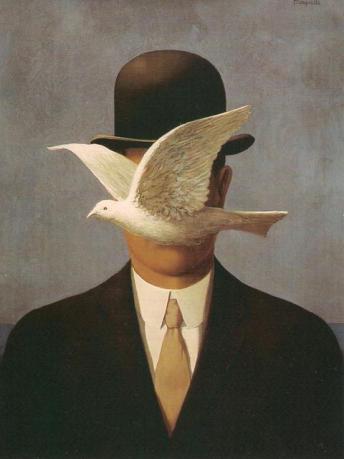 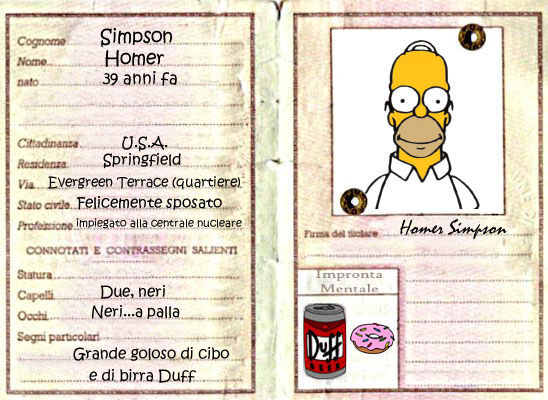 Verso l’ontologia
Tra Heidegger e Levinas;
l'ipse infatti  raffigura l'essere come atto, come enérgheia e dynamis, concezione che pur  presente  in  Aristotele,  nei passi   in  cui  parla della plurivocità dell'essere, è rimasta  poi sotterranea nella storia della filosofia, senza per questo  perdere la sua forza e vitalità in quegli  "attimi" in  cui  è riuscita  a palesarsi; 
pertanto l’identità ipse  richiede (ed è richiesta da) una ontologia dell'atto-potenza, altra e diversa dall'ontologia dell' essere- ousia, oggi inaridita.
Polisemia del verbo essere
Ricoeur rifiuta una ripetizione piatta, ma anche  una erranza  senza  meta, e disegna lo  spazio di  una :
re-interpretazione come innovazione, alla  ricerca di quel potenziale di senso lasciato  per troppo tempo inesplorato, 
nel tentativo di riattivare e risvegliare le risorse e le cifre  mascherate nelle grandi sistematizzazioni
Verità ontologica
Verità come :
attestazione, 
Testimonianza,
credenza (croyance), e non opinione, ma anche  créance a  cui  si collegano  in  questa" sinfonia" ricoeuriana  altamente  suggestiva   parole quali :
 assurance, confiance, fiance, temoignage, in  cui l’ istanza  etica balza in primo piano.
           All'io credo  che  Ricoeur  oppone l'io  credo in, o credo a,  alla certezza  della  verifica subentra la sicurezza  della confidenza, in  una  sorta  di grammatica  della  créance  che può costituire una vera e propria epistemologia; se "créance  est aussi  fiance" l'attestazione  è fondamentalmente attestazione di sé,  e Ricoeur  aggiunge “sicurezza  di essere se stesso agente e sofferente
Identità e differenza nella riflessione                            					femminile
La riflessione femminista degli ultimi trenta  anni  nei suoi filoni più significativi (da Luce Irigaray a Rosi Braidotti , da Donna Haraway a Judith Butler), sulla scia della crisi del soggetto cartesiano, monolitico e astrattamente superbo,  non solo ha focalizzato l’altro nel cuore del sé, ma è giunto alla decostruzione ultima del soggetto, all’annullamento totale dell'identità nella queer theory. 
Specie il femminismo statunitense (e Braidotti) rifiuta la risposta sostanzialistica alla domanda cos’è una donna?  mostrando come lo stesso concetto di donna debba essere decostruito  a favore del ruolo che ogni essere umano recita o interpreta. 
Soggetto come farsi e non come fatto, intreccio di identità e differenza, e per questo molte studiose parlano, in termini teatrali(Teresa De Lauretis) di necessità di uscire da certe ‘parti’,  nelle quali  le donne sono state obbligate ad entrare,  per recitarne di nuove.
Le due Frida
Etica della cura, etica della responsabilità
Nello specifico per quanto riguarda l’etica,si evincono :
  prismaticità delle posizioni femministe, che richiederebbero ulteriore  approfondimento,
Rinviamo a Marilyn Friedman, Alison Jaggar, Anita Baier che convergono  nella  critica sia dell’etica utilitaristica che di  quella kantiana, considerate tutte etiche astratte – in quanto  non considerano la differenza di genere e di sesso- ; così come concentrano la loro attenzione ai singoli senza considerare la dimensione interpersonale  dell’agire etico.
Etica della cura, etica della responsabilità
Punto di partenza  di questo tema è il testo di Carol Gilligan, Con voce di donna, di cui si riconosce il valore dirompente e la proposizione di nuove categorie etiche:
da un lato, si   parla di un'etica della responsabilità, etica della cura, da contrapporre ad un'etica giusnaturalistica, mostrando con numerosi esempi come anche al livello di formazione del giudizio etico e morale  come il pensiero dell'uomo e della donna differiscano. 
Un’etica della responsabilità, molto più concreta e meno trionfalistica di una "grammatica dei diritti", fondata sulla polisemanticità dell'essere e sul pluralismo.
Etica della cura, etica della responsabilità
Dall’altro lato, tuttavia si vogliono sottolineare anche i pericoli  di una radicalizzazione che dopo Gilligan l’etica della cura ha subito:
risultando non più liberatrice per le donne (come sostiene  Marilyn Friedman); Sabina Lovibond, a sua volta si chiede se la cura non rischi di rendere la donna ostaggio( richiamandosi ad un celebre film, di Lars von Trier Le onde del destino), accentuando la tendenza all’obbedienza incondizionata, pericolosa per le donne.
Rifacendosi alla tradizione greca e alla misura aristotelica si afferma che la cura va contrattata e redistribuita fra uomini e donne, fuori da ogni retorica, in altre parole la cura va portata dentro la filosofia: la riconcettualizzazione ne facilita la contrattualizzazione
Confini morali confini politici : Joan Tronto
Joan Tronto, docente di Political Science e Women’s studies nell’Università di New York, autrice di Confini morali, un argomento politico per l’etica della cura, Diabasis, Reggio Emilia 2006.
Ci concentriamo solo su un focus: 
una ricontestualizzazione della cura nella  politica in termini pluralistici, democratici e liberali
 in particolare la studiosa coglie essenzialmente la dimensione morale e politica del rapporto individui o soggetti e stato.
Joan Tronto
Precomprensioni di Tronto  che rappresentano lo sfondo teorico e pratico della sua argomentazione: 
innanzi tutto il richiamo ad Aristotele e allo stretto intreccio di etica e politica ( che lo Stagirita sostiene nell’Etica Nicomachea, quando afferma che  l’etica è scienza politica;
a  sua volta  la politica è luogo della responsabilità; 
 «rammaricarci»  per quella che la studiosa acutamente definisce la vittoria di Kant sugli moralisti scozzesi, i quali sostenevano la forza  e la validità dei sentimenti morali, di contro alla ragione normativa (vittoria che richiama quella di Platone sui tragici secondo la nota interpretazione di Nietzsche),
 legame di  Tronto  con il  dibattito  relativo  alle  emozioni nel contesto pubblico, politico. Il tema è ampio e non possiamo qui approfondirlo(Agnes Heller, Charles Taylor, Martha Nussbaum)
Joan Tronto: concetto di cura
«Suggeriamo che la cura venga considerata come una specie di attività che include tutto ciò che noi facciamo per conservare, continuare e riparare il nostro mondo in modo da poterci vivere nel miglior modo possibile. Quel mondo include i nostri corpi, noi stessi e il nostro ambiente, tutto ciò che cerchiamo di intrecciare in una rete complessa di sostegno della vita» (Tronto)
definizione ampia e generica di cura per allargare e superare i confini che pure tale definizione mantiene con lo scopo fondamentale – questa la sua tesi – di giungere a una  politicizzazione dell’etica della cura, alla democratizzazione delle relazioni di cura, che personalmente vediamo proficua nella polis contemporanea.
Joan Tronto
La studiosa coglie tre confini simbolici, che connotano (e danneggiano) in particolare le donne: 
a) la frontiera tra lavoro-politica, 
b) il distacco tra morale e politica,
c) l’esclusione delle emozioni e dei sentimenti da giudizi morali
Interessante che per Tronto tali confini non sono barriere insuperabili, ma confini aperti da superare. 
 declinare positivamente il termine confine, come affermava già Kant, che disegnava una differenza tra barriera (schranze) o confine (grenze): l’una chiude, l’altro apre
Joan Tronto
Ne seguono varie conseguenze su questioni fondamentali :
giustizia deve essere vista complementare alla cura, giustizia riparativa (Ricoeur e film Maxibel)
 riforma del welfare state,
 teoria della cittadinanza, che da parte mia definisco ‘una cittadinanza –non indifferente’, valida per tutti uomini e donne, che va oltre  il  privato delle relazioni personali. 
Definire la  cura  come pratica sociale quindi, o cura democratica, comporta la «riduzione delle asimmetrie nelle relazioni di cura stesse. Affinché i cittadini democratici svolgano bene i compiti di cura e in modo compatibile con la vita democratica, essi devono immaginarsi allo stesso tempo sia come soggetti che forniscono cura ,sia come soggetti che la ricevono»
Identità e riconoscimento
Ancora sullo sfondo la riflessione di Paul Ricoeur e il suo ultimo testo, Parcours de la reconnaissance, Stock, Paris 2004 (tr.it. di F.Polidori, Raffaello Cortina, Milano 2005).
R. ricapitola in maniera illuminante un cammino di lunga durata (La memoria, la storia, l’oblio  e i saggi  raccolti nei  due volumi sul Giusto.)
Con la consueta probità intellettuale il filosofo parla di Parcours de la reconnaisance: cammini da intraprendere e non  una tematica , 
  riconoscimento  “è un termine, una  unità lessicale che contiene all’interno una molteplicità”
Identità e riconoscimento
Complessità, e  non novità del tema , e il rinvio obbligato è a  Hegel, (ma altresì a Platone,  a Kant, a Hobbes e a Bergson) recentemente Honneth e alle scienze sociali, 
  la costruzione dell’identità è legata  alla reciprocità del riconoscimento, in quanto  il consolidamento della identità richiede necessariamente  una trama di interazioni sociali in cui   si realizzi la possibilità di  riconoscere l’altro ed essere riconosciuto, e questo sarà il focus che ci interessa.
Identità e riconoscimento
Cifra significativa dell’analisi ricoeuriana  è  il passaggio dal riconoscimento inteso come identificazione del sé -  identificazione che si fa carico di tutte le fluttuazioni di cui il filosofo è stato l’interprete  acuto- 
al riconoscimento mutuale, scambievole, reciproco fino all’ultima equazione tra 
riconoscimento/riconoscenza (che la lingua francese è una delle poche che manifesta),  mettendo in risalto il passaggio dal verbo attivo al passivo: ‘ sono  riconosciuto’
Riconoscimento reciproco
Complessa analisi ricoeuriana che da Honneth risale a Hegel
Riconoscimento di sé: ripete quanto già detto
Riconoscimento scambievole: mediato da pratiche sociali, identità collettive
Stati di pace: amore- philia, diritto, «l’allargamento della sfera dei diritti riconosciuti alle persone e l’arricchimento delle capacità  che  tali soggetti si riconoscono»
 stima sociale
Problema di universalismo: multiculturalismo, femminismo etc.
Universalismo in situazione
cittadinanza non indifferente
cittadinanza non indifferente:
caratterizzata da permeabilità e flessibilità e che si attua  in quelle multiple identità collettive che costituiscono le nostre poleis, “spazio cosmopolitico delle passioni civili.”, come afferma una studiosa italiana (Calloni)
  una cittadinanza senza frontiere, fondata su una prassi di libertà, sul progressivo allargamento degli spazi della libertà , cittadinanza consapevole ed agita quale categoria centrale di una concezione della democrazia, nucleo  della questione teorica e politica.
Riconoscenza
Per concludere ,vorremmo aggiungere un nostro “percorso del riconoscimento”
  reconnaisance, dice  riconoscenza, e questo sentimento esprimiamo  per quello che Ricoeur  è stato, per la sua intelligenza, per i suoi studi severi, per le opere che ha lasciato.

     
                                              Grazie per l’ascolto
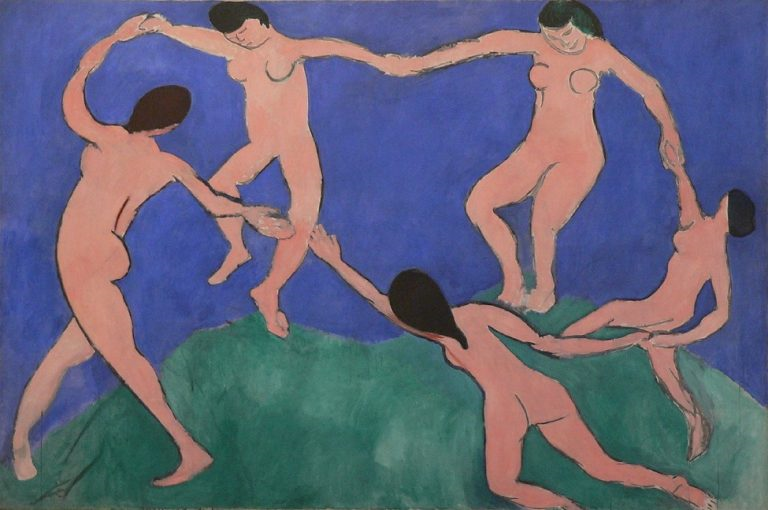